Урюпинский филиал ГАПОУ «Волгоградский медицинский колледж»
Беседа с пациентом на тему
“Профилактика язвенной болезни”


Выполнила
студентка 4-го курса специальности
Сестринское дело
Нурматова Камила
Преподаватель 
Ивонина Т.В.
Урюпинск 2019 г.
«Здоровое питание при язвенной      болезни желудка»
1. Принципы здорового питания.
2. Подсчет суточных энергозатрат и энергетической ценности пищевого рациона. 
3. Составление списка изменений в привычках питания, составление суточного меню для пациента с язвенной болезнью. 
4. Список запретных продуктов питания.
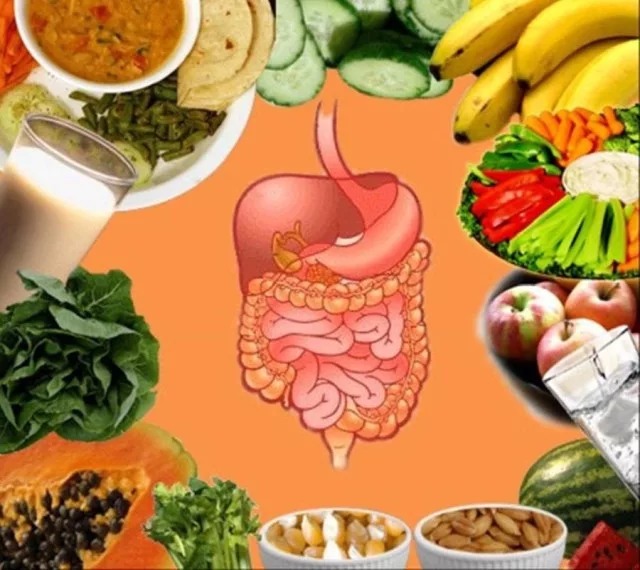 Принципы здорового питания
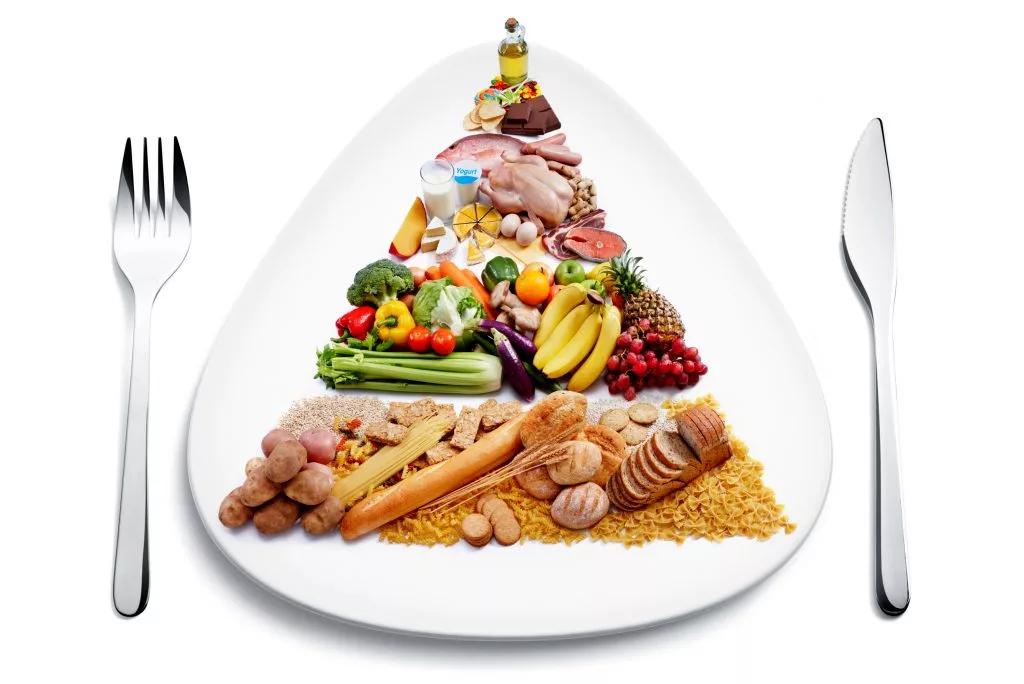 1 принцип - энергетическая
сбалансированность.
2 принцип – полноценное и достаточное
содержание пищевых веществ.
3 принцип – дробное и регулярное
питание.
4 принцип – правильная обработка и приготовление продуктов
1 принцип - Энергетическая сбалансированность
Калорийность рациона должна соответствовать энергетическим затратам организма
Энергетическая суточная потребность зависит от возраста, пола, профессии и от интенсивности труда
Если калорийность дневного рациона превышает энергозатраты организма, то это способствует образованию избыточного количества промежуточных продуктов обмена, которые превращаются в жиры и откладываются в организме
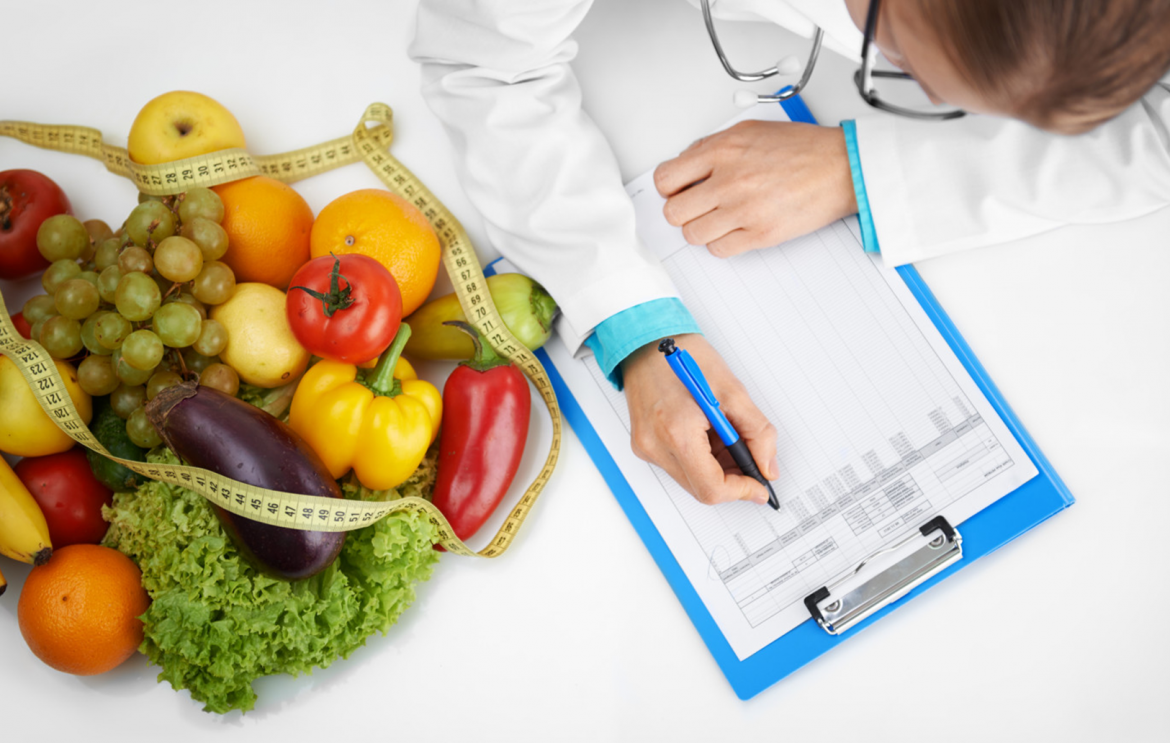 Энергозатраты при различных типах деятельности
Умножить  каждый  вид  деятельности  в  течении  24 часов на соответствующий показатель  энергозатрат  и в конце все суммировать. Женщинам нужно вычесть 10 %,  лицам  после  30 лет – по 10 % на каждое десятилетие.
Пример расчета: женщина 56 лет, врач.
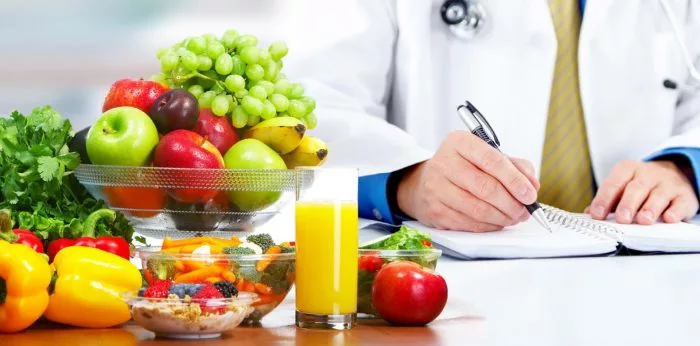 •Сон: 8 часов × 50 ккал = 400 ккал 
•Работа в кабинете: 8 часа × 110 ккал =880 ккал
 •Домашние дела: 4 часа × 100 ккал = 400 ккал 
•Отдых (телевизор, чтение книг): 2 часа × 65 ккал = 130 ккал 
•Спокойная ходьба (на работу, в магазины): 2 часа × 190 ккал =380 ккал 
•В сумме – 2190 ккал. Это женщина, вычитаем 10 %, еще минус 20 % (438 ккал), за возраст. 
Итого – 1533 ккал
Калорийность основных продуктов питания
2 принцип – Полноценное и достаточное содержание пищевых веществ в ежедневном рационе
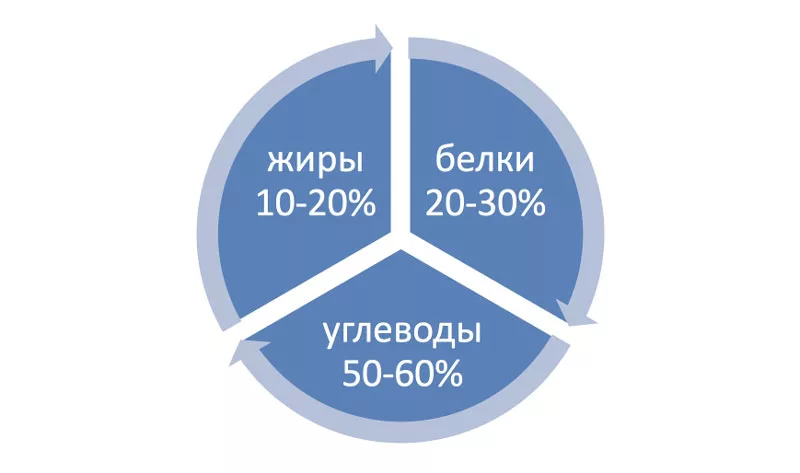 Белки. Количество белка должно равняться 1 г на 1 кг нормальной массы тела. Половина белка (30–40 г) должна быть животного происхождения, половина (30–40 г) — растительного. 
Жиры. Здоровому человеку они необходимы 1 г на 1 кг нормальной массы тела, пополам животные и растительные.   
Углеводы. Основная часть (до 300 г) обеспечивается за счёт сложных углеводов (хлеб, каши, макароны, овощи и фрукты).                       Простые углеводы (сахар в чистом виде, сласти, сладкие напитки) рекомендуется употреблять не более 40 г в день.
2 принцип – Полноценное и достаточное содержание пищевых веществ в ежедневном рационе
Питьевой режим. Норма потребления жидкости – 1,5-2 л в день. 

 Поваренная соль. Общее потребление поваренной соли не должно превышать одной чайной ложки (5-6 г) в день.  

 Пищевые волокна  для переваривания и усвоения пищи, выведения из организма холестерина и токсинов.
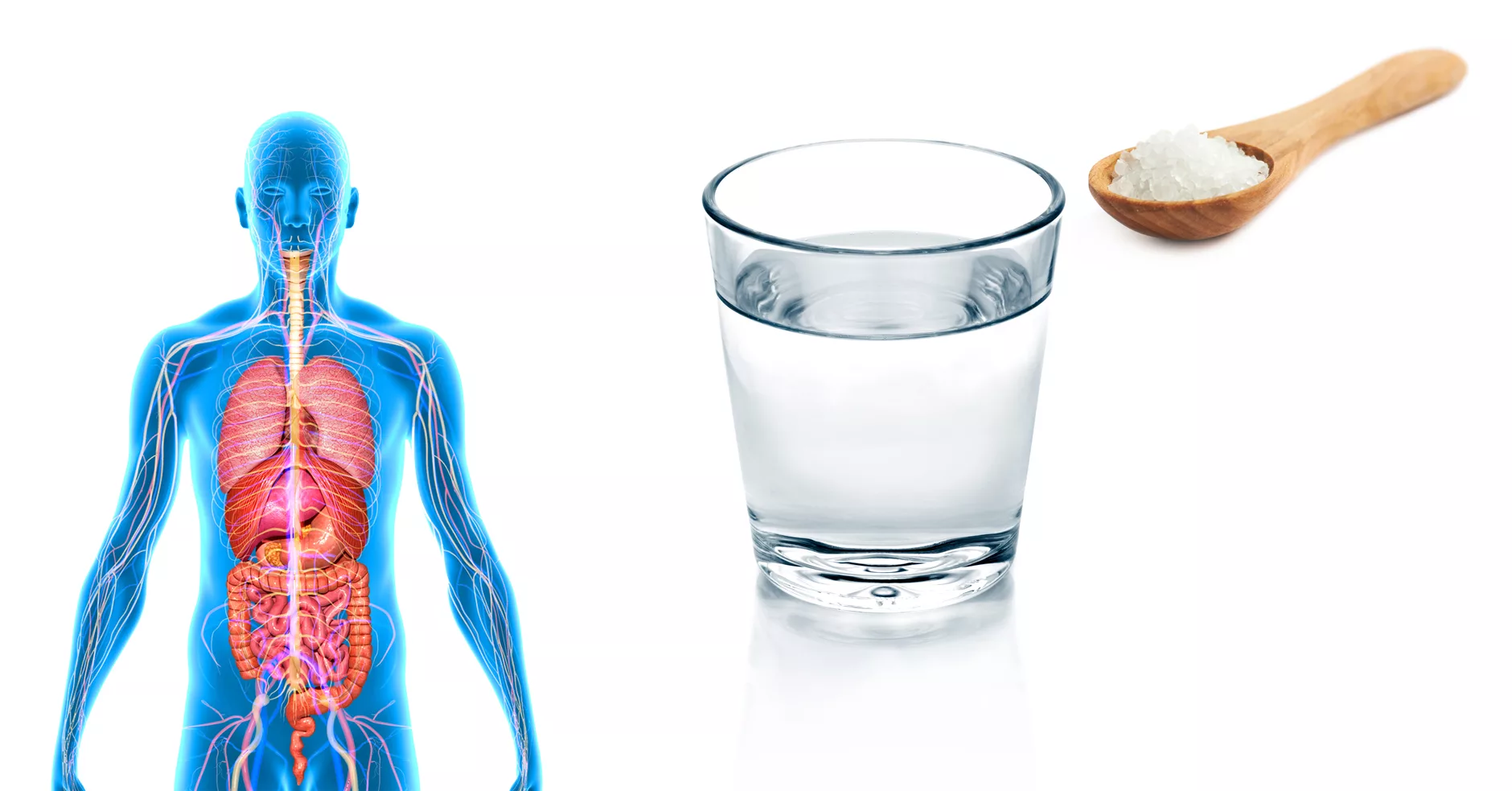 3 принцип – Питание должно быть дробным и регулярным 







4 принцип – правильная обработка и приготовление продуктов
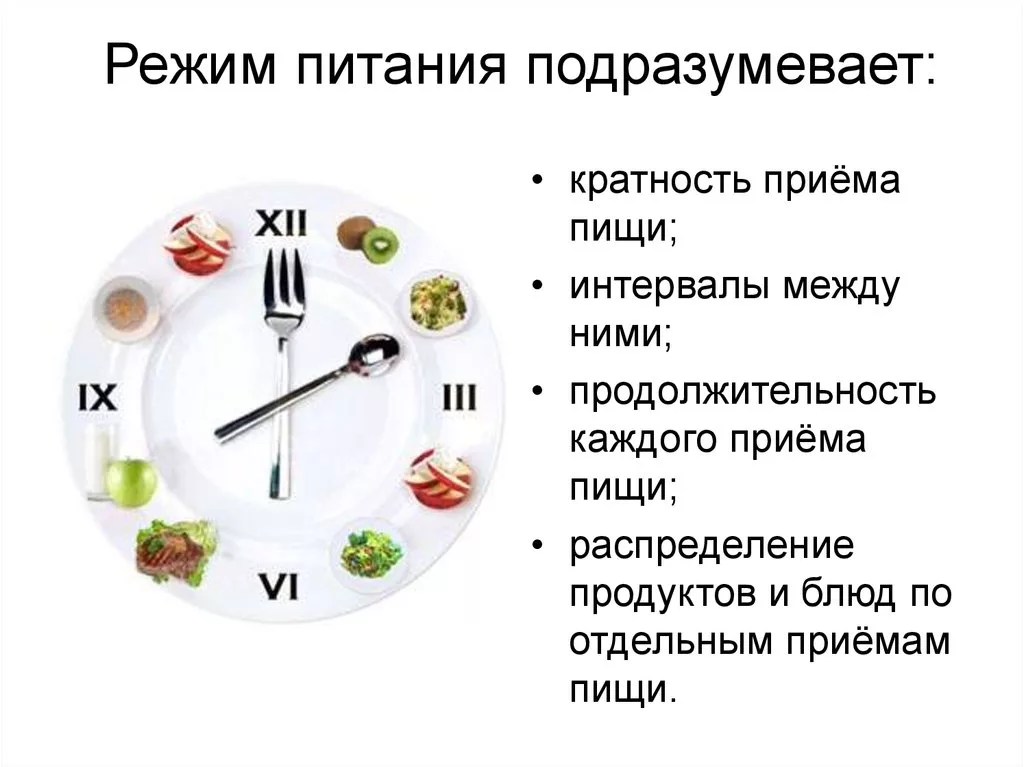 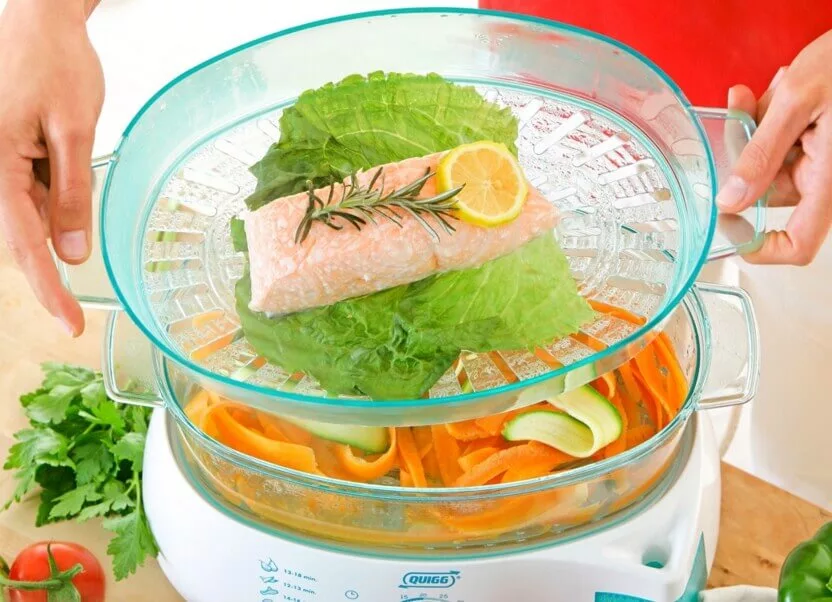 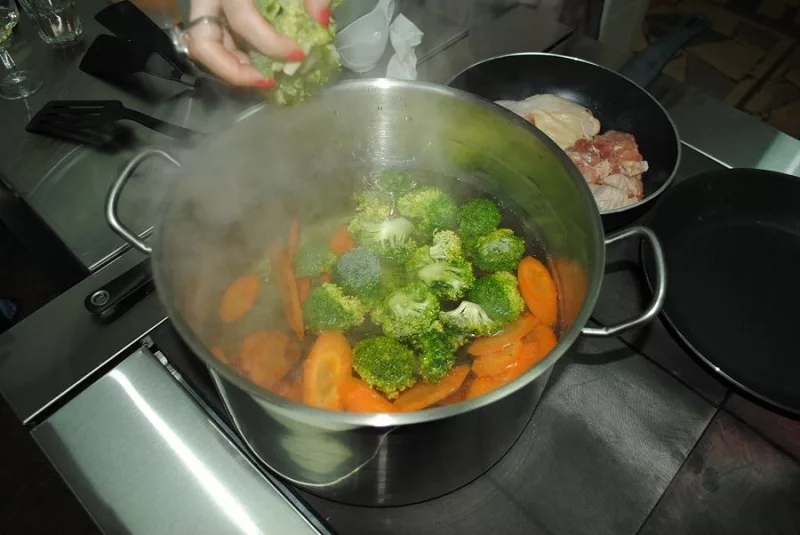 Питание больных язвенной болезнью: диета № 1а
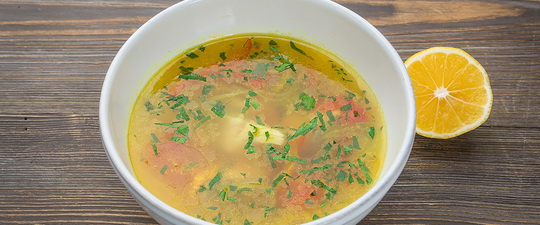 Диету № 1а называют диетой с пониженной энергоценностью (за счет углеводов и незначительно — белков и жиров), в ней ограничено количество поваренной соли, исключены продукты и блюда, возбуждающие секрецию желудочного сока и раздражающие его слизистую оболочку. 
Пищу для питания во время обострения язвенной болезни готовят в протертом виде, отваривают в воде или на пару, дают больному преимущественно в жидком или кашицеобразном состоянии.
Супы — слизистые, мясо и рыба — в виде суфле, овощи — гомогенизированные, каши жидкие протертые с молоком. Яйца — всмятку или в виде парового омлета. Из фруктов — кисели или желе. Творожное суфле. Исключены горячие и холодные блюда, пряности и закуски
Калорийность и меню диеты № 1
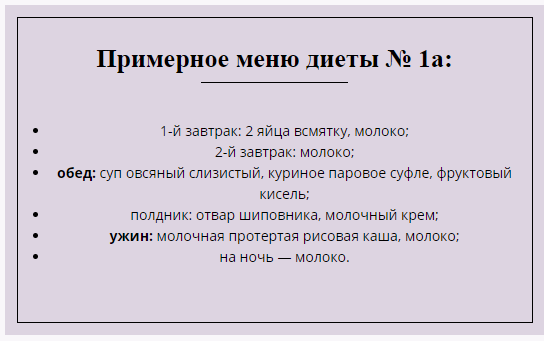 Калорийность диеты № 1а при язвенной болезни желудка и двенадцатиперстной кишки составляет - 1900—2000 ккал.
 Белков — 80 г (60—70 % животные), 
 Жиров — 80—90 г (20 % растительные), 
 Углеводов — 200 г. Соли — 8 г, 
 Свободной жидкости — 1,5 л.
Диета №1б
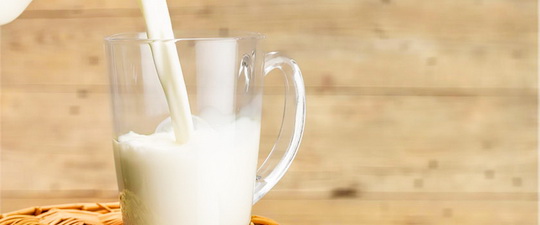 Диета № 1б при язвенной болезни желудка и 12-перстной кишки назначается в стадии затухающего обострения и как переход к диете № 1.

Калорийность диеты — 2500—2600 ккал, белков — 90 г (60—70 % животные), жиров — 90—95 г (25 % растительные), углеводов — 300—350 г. Соли — 8—10 г, свободной жидкости — 1,5 л.
Режим питания при затухающем обострении язвенной болезни желудка и двенадцатиперстной кишки: 6 раз в день. На ночь — молоко.

В отличие от предыдущей диеты, здесь разрешаются сухари, до 100г в день; протертые супы, протертый творог, молочный или сметанный соус.
Примерное меню диеты № 1б
1-й завтрак: паровой омлет из 2 яиц, манная каша на молоке, молоко;
2-й завтрак: молоко;
обед: рисовый протертый молочный суп, мясное паровое суфле с картофельным пюре, яблочное желе;
полдник: отвар шиповника, сухарики;
ужин: творожное паровое суфле, фруктовый кисель;
на ночь — молоко
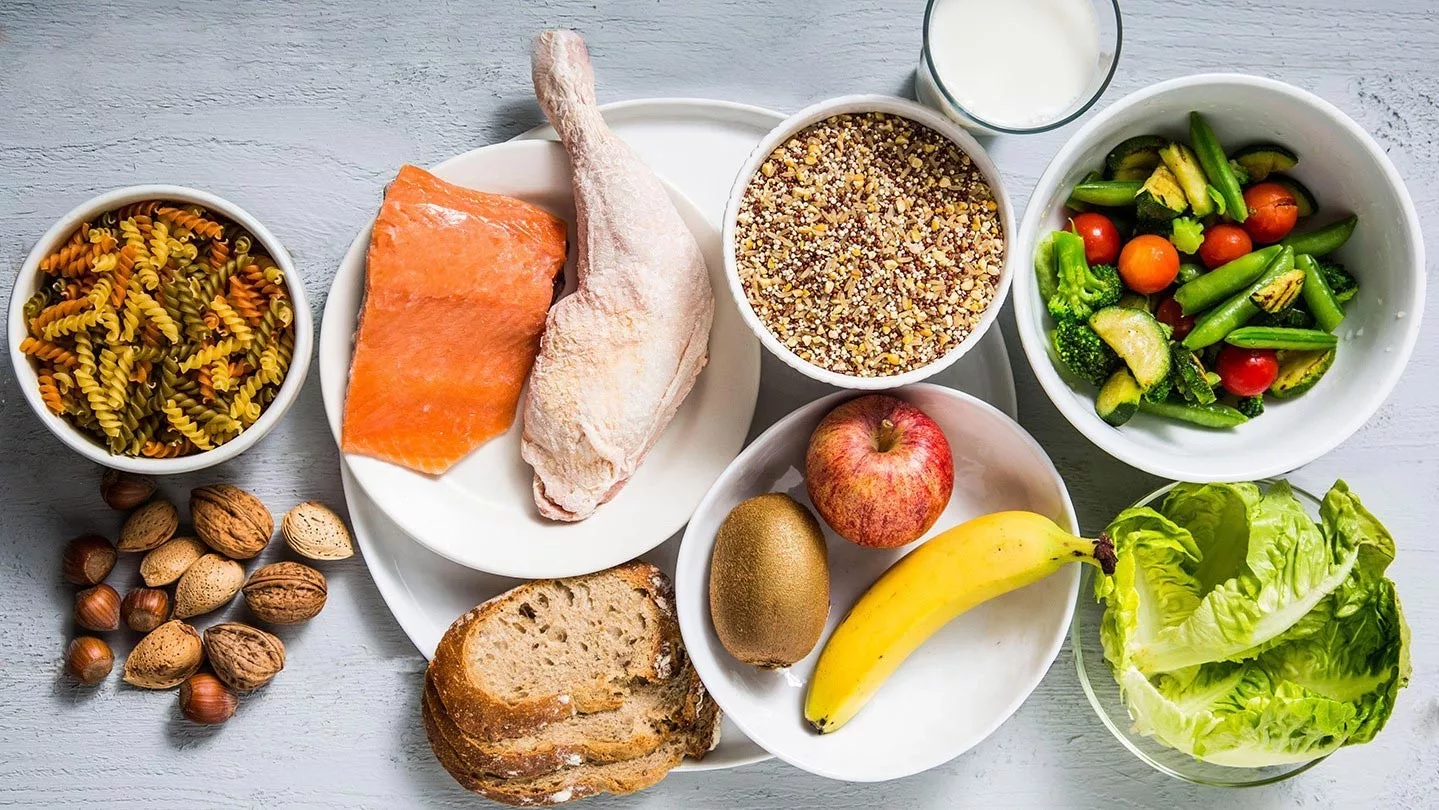 Диета №1
Рекомендуется большинству больных в фазе обострения
Ее цель — уберечь желудок от механического и химического раздражения, обеспечить быструю эвакуацию пищи, добиться снижения секреции желудочного сока
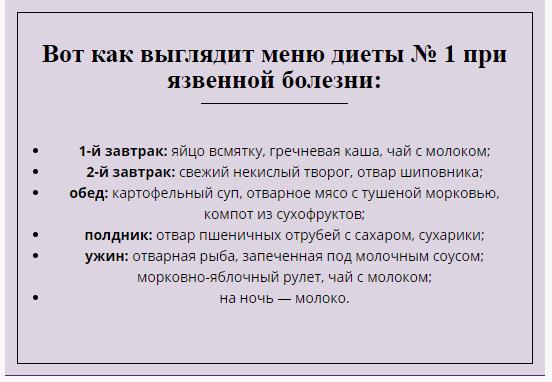 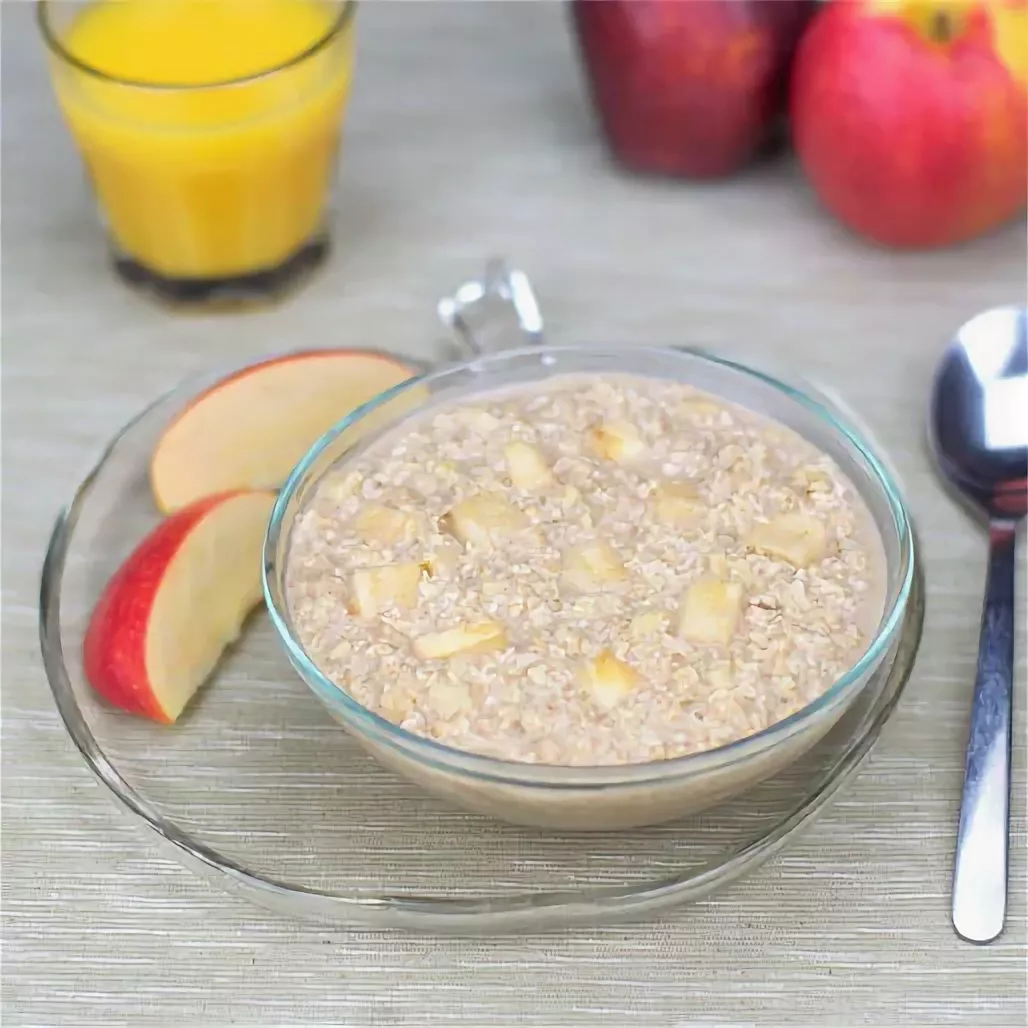 Стол диеты №5 при язвенной болезни
Блюда готовят отварными, запеченными, изредка — тушеными. Протирают только жилистое мясо и богатые клетчаткой овощи; муку и овощи не пассеруют. 
Стол диеты №5 при язвенной болезни исключает употребление очень холодных блюд.
Из хлебных изделий исключают очень свежий хлеб, слоеное и сдобное тесто, жареные пирожки;
Из супов исключают мясные, рыбные и грибные бульоны, окрошку, зеленые щи;
Из мясных продуктов — жирные сорта мяса, утку, гуся, печень, почки, мозги, копчености, большинство колбас, консервы;
Из рыбных продуктов — жирные виды рыб, копченую и соленую рыбу, консервы;
Из круп следует исключить бобовые;
Из овощей — шпинат, щавель, редис, редьку, зеленый лук, чеснок, грибы, маринованные овощи;
Из сладостей — шоколад, кремовые изделия, мороженое; из жиров — свиное, говяжье, баранье сало, кулинарные жиры.
Из молочных продуктов следует ограничить сливки и жирное молоко, ряженку, сметану, жирный творог, соленый жирный сыр.
Примерное меню диеты № 5 при язвенной болезни
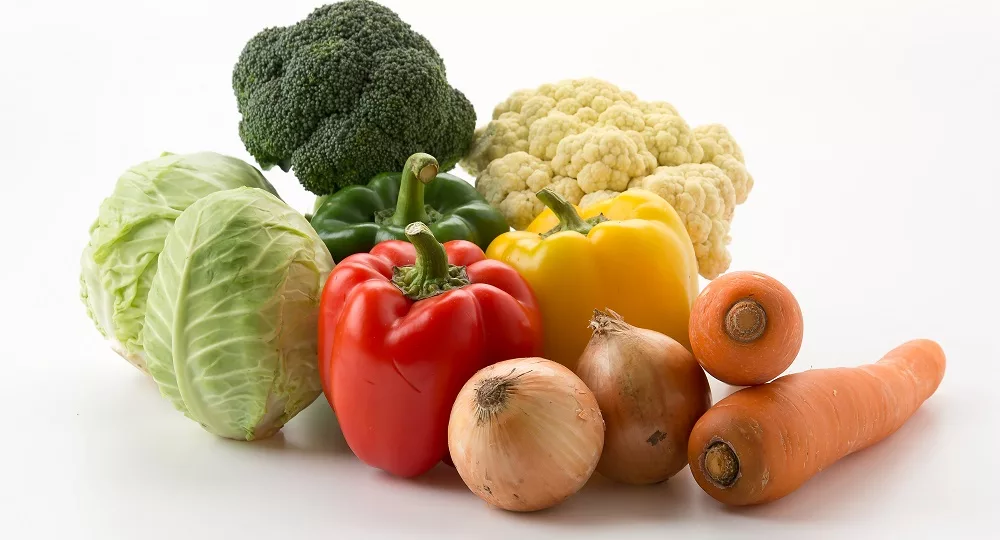 завтрак: творог с сахаром и сметаной, овсяная молочная каша, чай;
перекус: печеное яблоко;
обед: овощной вегетарианский суп на растительном масле, отварная курица с рисом в молочном соусе, компот из сухофруктов;
полдник: отвар шиповника;
ужин: отварная рыба с картофельным пюре, ватрушка с творогом, чай;
на ночь: кефир.
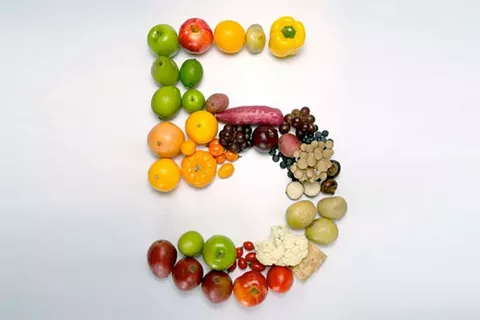 Запретные продукты при язвенной болезни
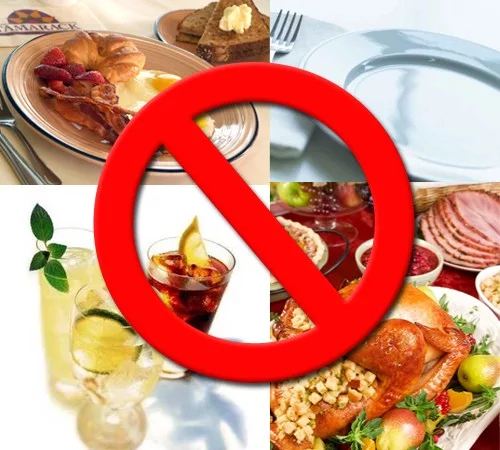 богатые экстрактивными веществами мясные и рыбные бульоны, отвары грибов и овощей;
все жареные блюда;
тушеные в собственном соку мясо и рыбу;
мясные, рыбные, грибные, томатные соусы;
соленые или копченые мясо- и рыбопродукты;
соленые, маринованные и квашеные овощи и фрукты;
закусочные мясные, рыбные и овощные консервы, особенно с томатной заливкой;
Запретные продукты при язвенной болезни
яйца, сваренные вкрутую, особенно желток;
ржаной хлеб и изделия из сдобного теста;
кислые и недостаточно спелые фрукты и ягоды;
пряные овощи, пряности и приправы;
кисломолочные продукты с повышенной кислотностью, обезжиренное молоко и молочную сыворотку;
несвежие или перегретые пищевые жиры;
кофе, особенно черный;
все напитки, содержащие углекислоту (квас, газированную воду и др.) и алкоголь.
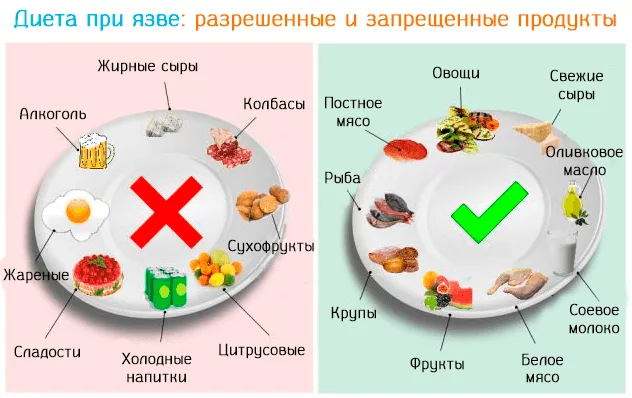